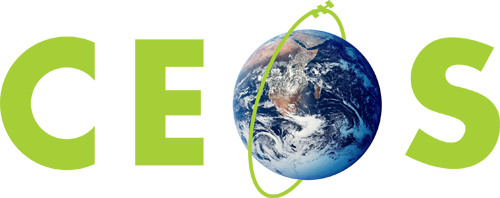 Committee on Earth Observation Satellites
UNFCCC relationship
Jörg Schulz, EUMETSAT, WGClimate Chair
CEOS SIT-35
Agenda Item 2.1
Virtual Meeting
25 – 26 March 2020
UNFCCC Engagement Heritage
CEOS (& CGMS) has been very effective over last 8 years in establishing a positive and proactive dialogue with UNFCCC/ SBSTA largely due to the symbiotic relationship with GCOS and the Climate Monitoring Architecture as guiding framework;
The creation of the Joint WGClimate established an unambiguous entry point for the discussion between SBSTA Research and Systematic Observations (RSO) and the Space Agencies;
In recent years our support has been visibly expanding: Climate Data Records, Climate Services and support to Climate Adaptation, CEOS Carbon Strategy, GHG monitoring, CEOS GFOI support and evolution to biomass, other AFOLU etc.
Parts of this we have reported in statements to SBSTA Assemblies and messages found their way to the Parties through the SBSTA Chair reports;
At COP-25 we were prominently present at the Earth Information Day with the GHG constellation architecture as one part of the Architecture for Climate Monitoring from Space, which is nicely reflected in the upcoming report by the SBSTA Chair.
2
Broadening UNFCCC Engagement
What we should discuss is what our long-term strategy is for the multitude of contributions CEOS, and Space Agencies more generally, can make to the Convention;
The CEOS Carbon Strategy can play a central role for carbon relevant aspects and can be used to give greater visibility to GFOI/Biomass aspects as well as Agriculture not only through REDD+ but also RSO;
Maintaining the effective focal point established through WGClimate, but increasing communication on contributions from other parts of CEOS (in SBSTA statements, SBSTA Briefings, Earth Information Day etc.);
CEOS could apply for an observer status with SBSTA, which could serve as a stable basis to deliver messages, maybe with a delegation led by the Chair of WGClimate;
We can take all the points up to the planned dedicated discussion at the virtual SIT TW with all CEOS entities, GCOS and the UNFCCC Secretariat.
3